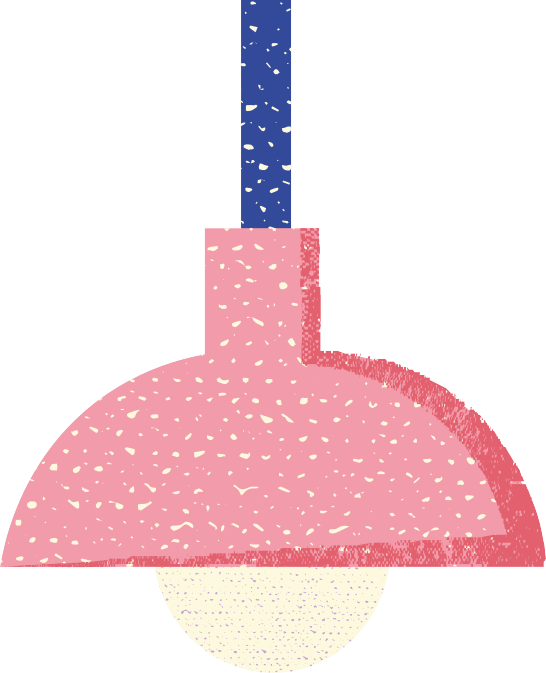 Kontrak
Kuliah
MATA KULIAH  KETAHANAN PANGAN
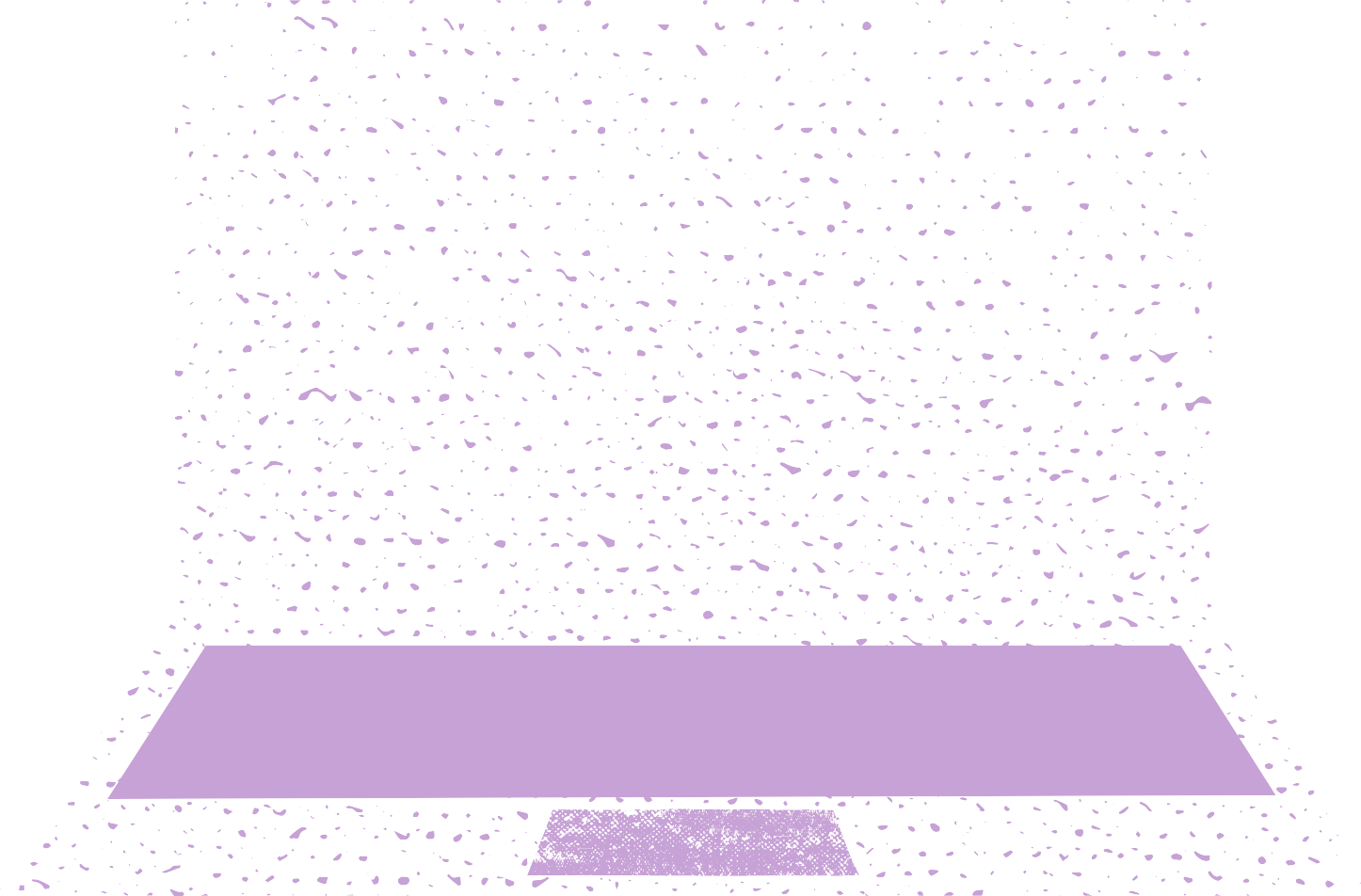 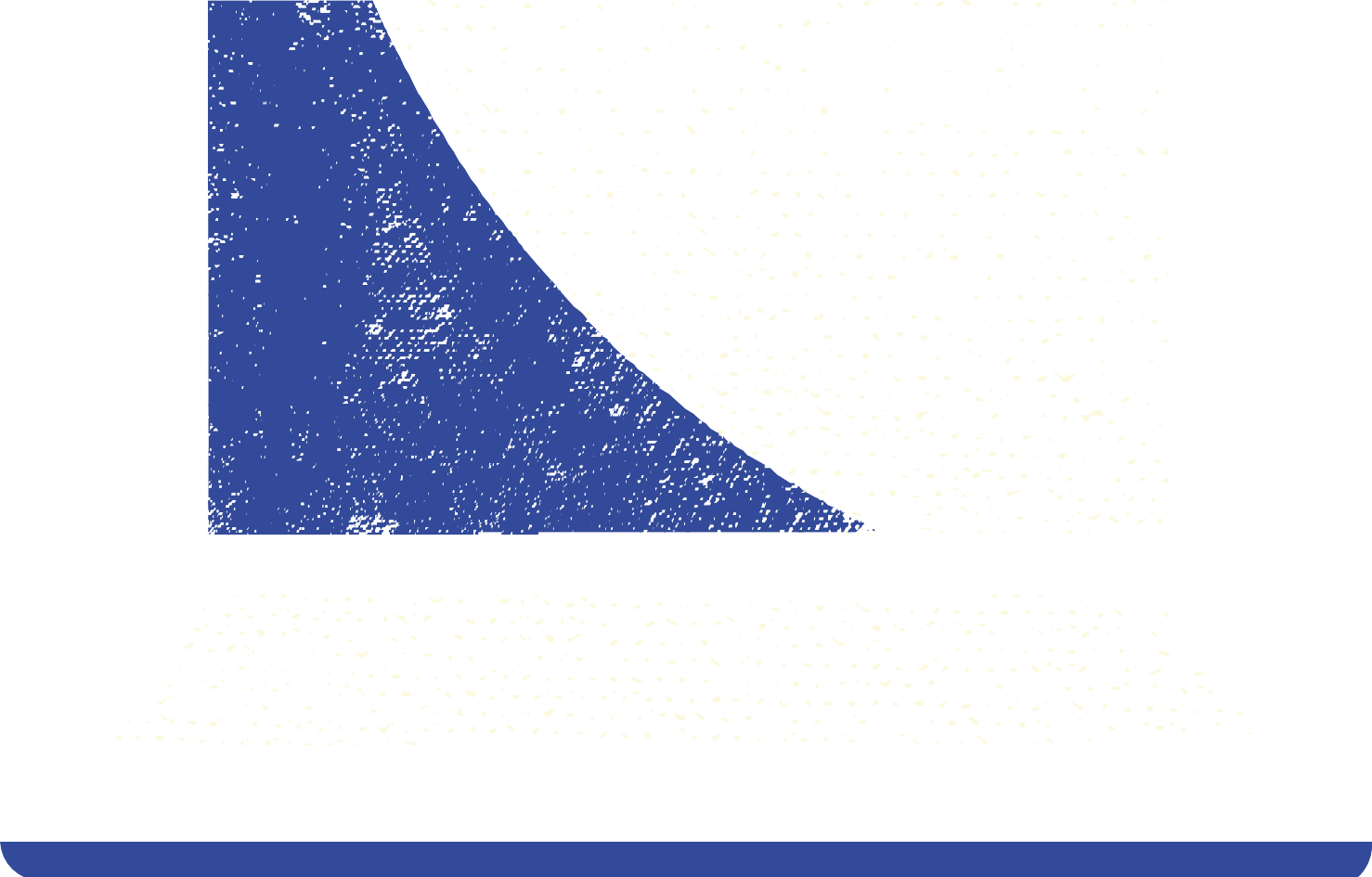 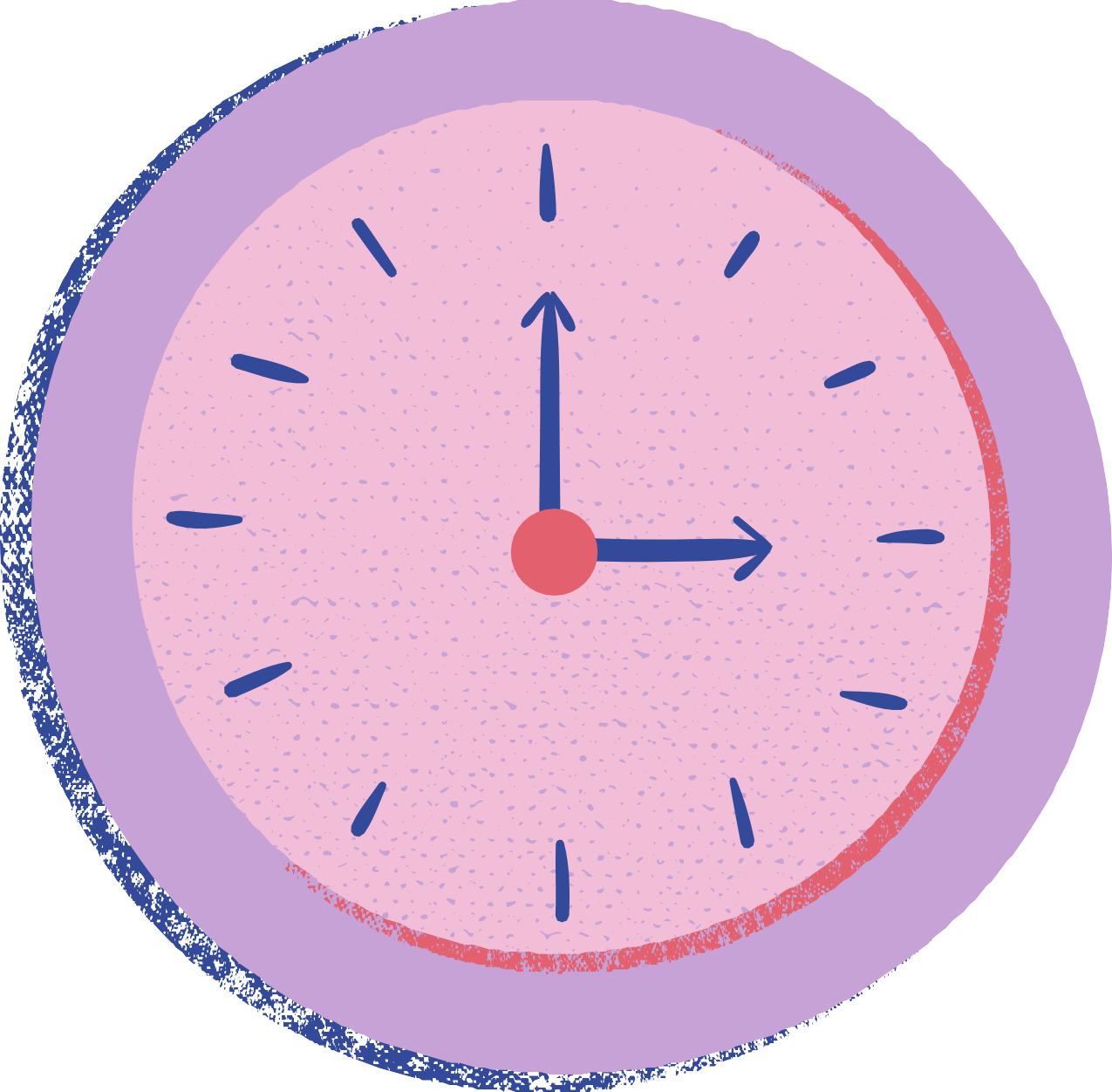 JUMLAH  TATAP MUKA
14 pertemuan
JADWAL
>>2,9,16, 23, 30 Maret
>>6,13,20 April
>>UTS (26 April - 8 Mei)
>>25 Mei
>>8,15,22,29 Juni
>>6,13 Juli
>>UAS (26 Juli – 8 Agustus)
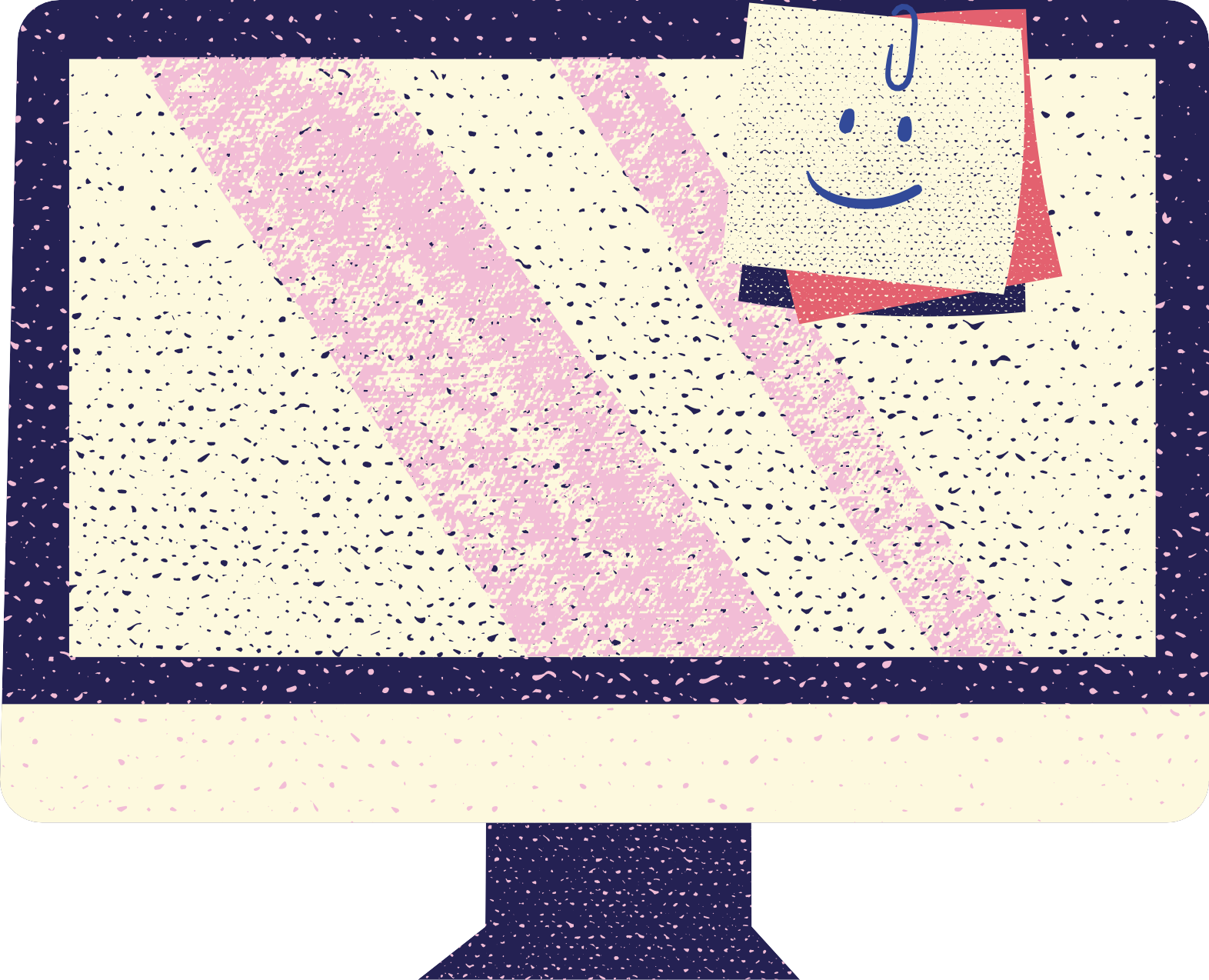 PENILAIAN  DITENTUKAN OLEH:
Presensi/kehadiran
Tugas : Mandiri/Kelompok  Aktivitasdi dalam kelas  Attitude
UTS dan UAS
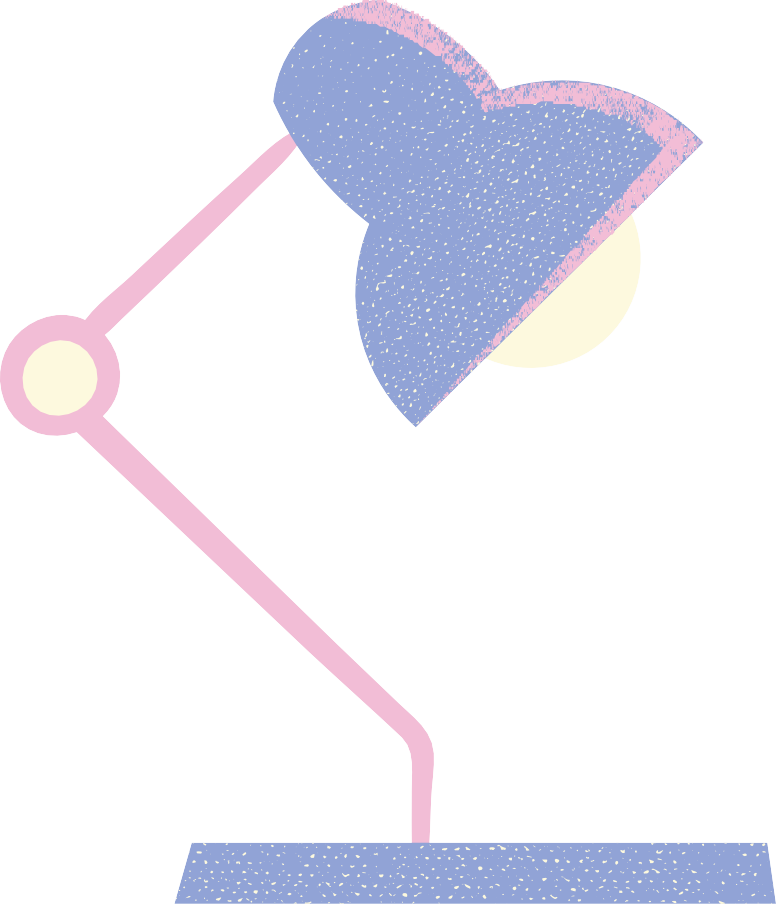 Take your time.
Going from face-to-face meetings to online meetings can be a big  adjustment for the whole team. A supportive environment is key in helping  everyone transition to the new way of collaborating.